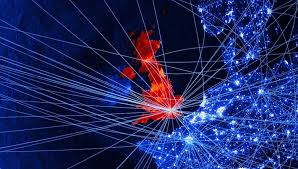 স্বাগতম
সবাইকে শুভেচ্ছা
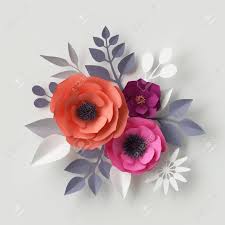 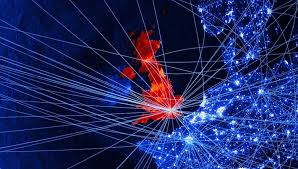 মোঃ আব্দুল মালেক, 
কম্পিউটার শিক্ষক 
সুখারী বাজার ইসলামিয়া দাখিল মাদ্‌রাসা
আটপাড়া, নেত্রকোনা।
মোবাইল-০১৭১৯৭১৯৮০৬
E-mail: mdmalek163@gmail.com
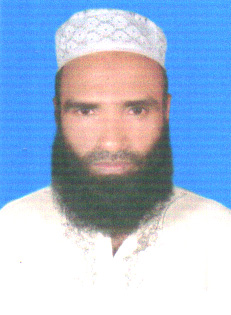 শ্রেণি: ৭ম
বিষয়: তথ্য ও যোগাযোগ প্রযুক্তি
অধ্যায়: দ্বিতীয়
পাঠ: 12 ও 13
সময়: ৪৫ মিনিট
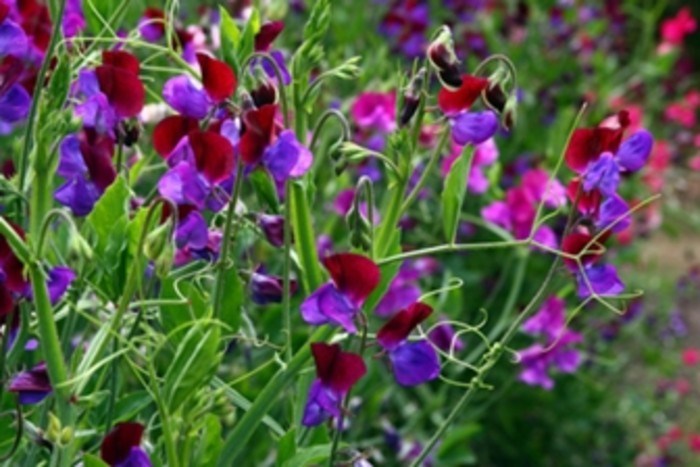 ছবিতে তোমরা কি দেখতে  পাচ্ছ?
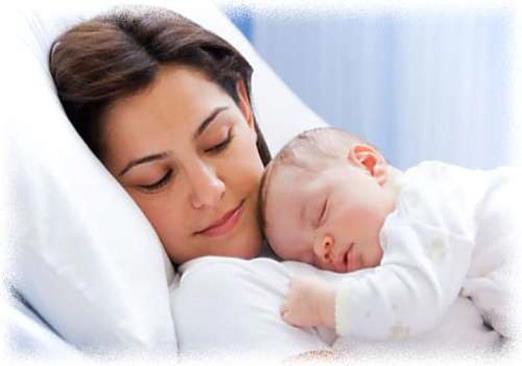 মাদারবোর্ড
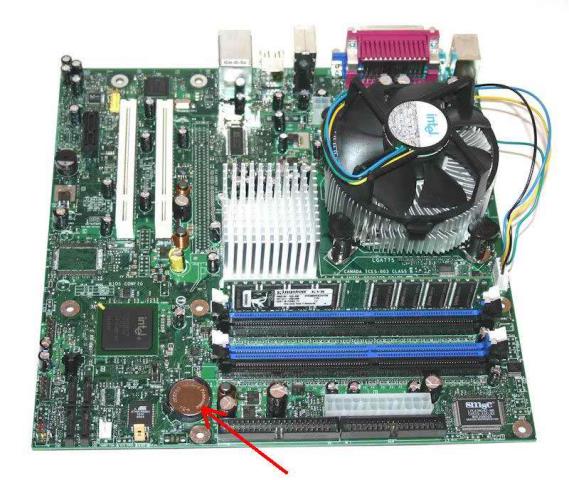 মা তার সন্তানকে যেভাবে বুকে ধরে রাখে তেমনি  কম্পিউটারের মাদারবোর্ড  অন্যান্য ডিভাইস গুলোকে তার বুকে ধরে রাখে।
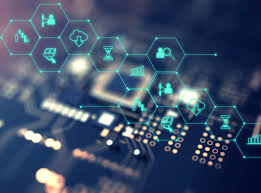 শিখন ফল
ছাত্র/ছাত্রীরা এই পাঠ শেষে বলতে ও লিখতে পারবে-
১। মাদারবোর্ড-এর ধারণা বর্ণনা করতে পারবে;
২। মাদারবোর্ড প্রধানত কয়টি অংশে বিভক্ত তা উল্লেখ করতে পারবে;
৩। মাদারবোর্ডে যুক্ত বিভিন্ন যন্ত্রাংশ চিহ্নিত করতে পারবে।
আজকের পাঠের বিষয়
মাদারবোর্ড
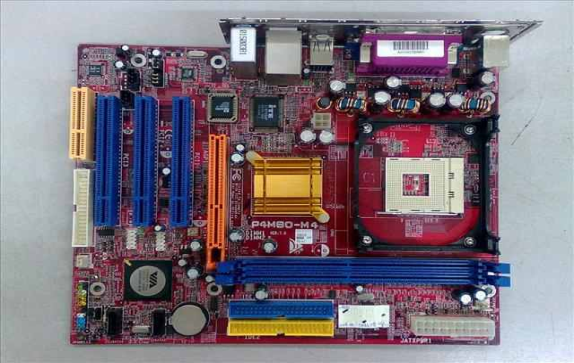 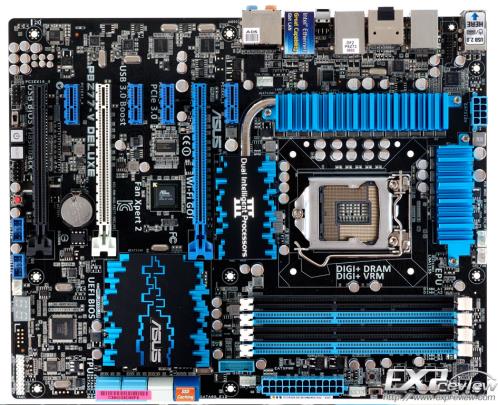 মাদারবোর্ড হলো কম্পিউটারের ভিতরের অবস্থিত সার্কিট বোর্ড যাতে সিস্টেমের প্রয়োজনীয় ডিভাইস পরস্পরের সাথে যুক্ত থাকে।
মাদারবোর্ড
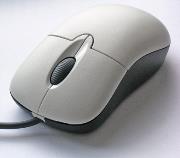 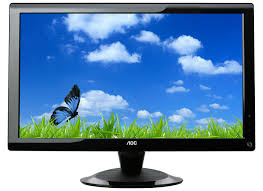 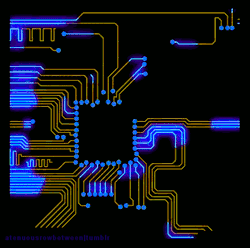 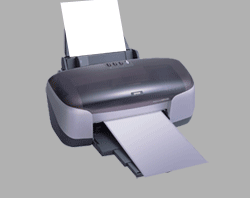 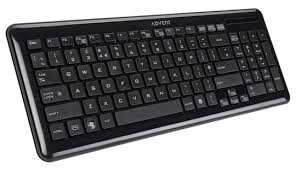 মাদারবোর্ড হচ্ছে কম্পিউটারের প্রসেসরের সাথে ইনপুট, মেমোরি, আউটপুট বা স্টোরেজ ডিভাইসসহ সকল যন্ত্রপাতির সংযোগ রক্ষার বোর্ড।
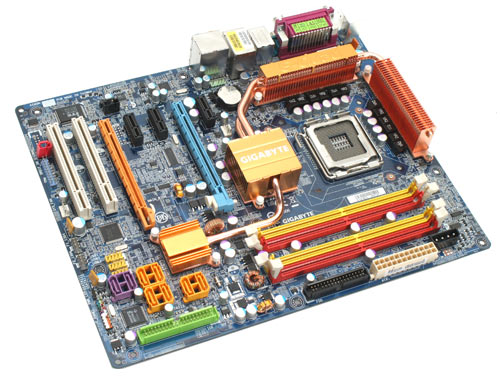 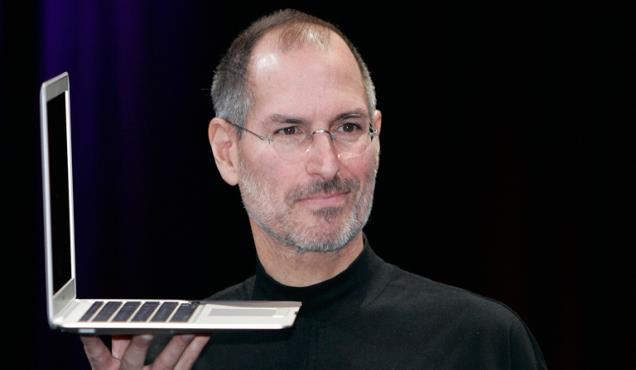 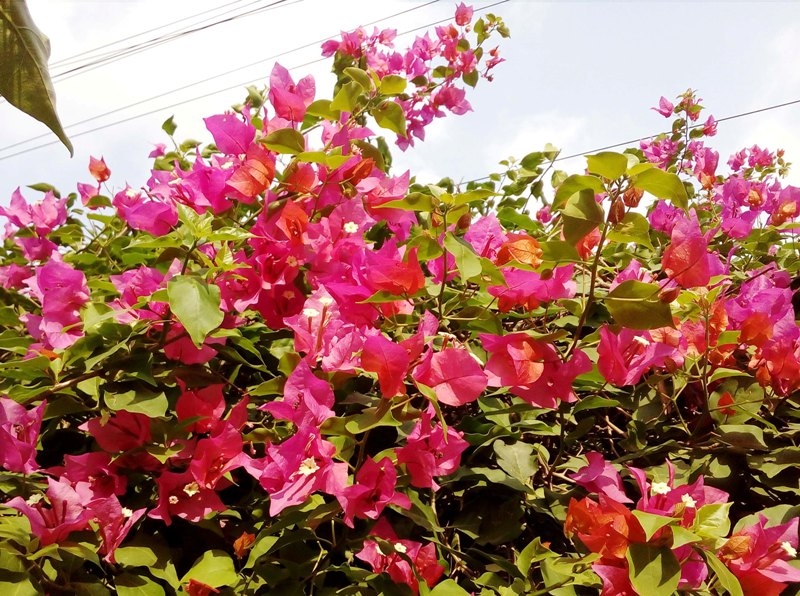 একক কাজ
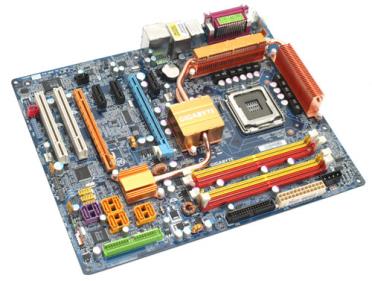 মাদারবোর্ডের বিভিন্ন নামগুলো লিখ
মাদারবোর্ড প্রধানত দুটি অংশে বিভক্ত
মাদারবোর্ড
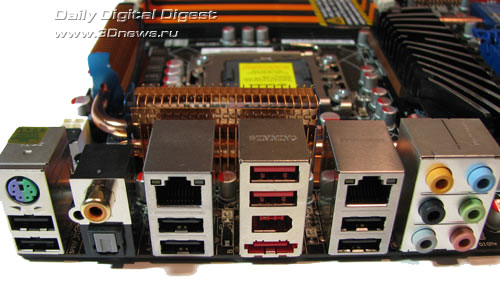 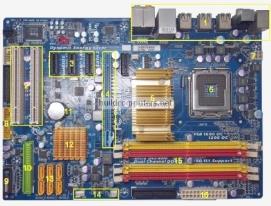 Port Part
Slot Part
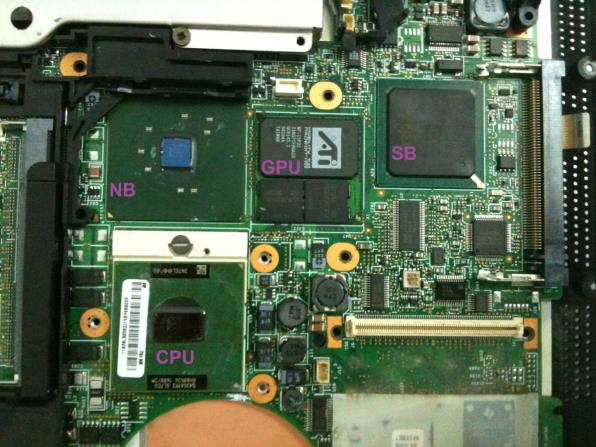 মাদারবোর্ডের গুরুত্বপূর্ন অংশ হচ্ছে সহায়ক চিপসেট
একটি আধুনিক মাদারবোর্ডে অন্যান্য যন্ত্রাংশের সাথে যা যা থাকে সেগুলো হলো
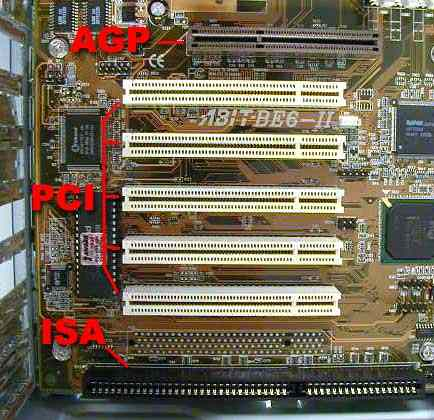 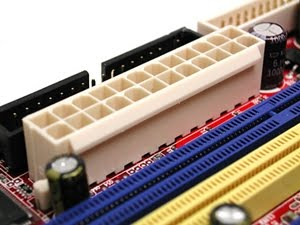 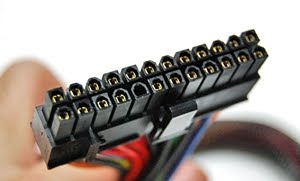 চিপসেট
মাইক্রোপ্রসেসর সকেট
মাইক্রোপ্রসেসর সকেট
পাওয়ার সংযোগ স্লট
ক্লক জেনারেটর
র‌্যাম স্লট
এক্সপানশান স্লট
রম
এক নজরে মাদারবোর্ডের বিভিন্ন স্লট
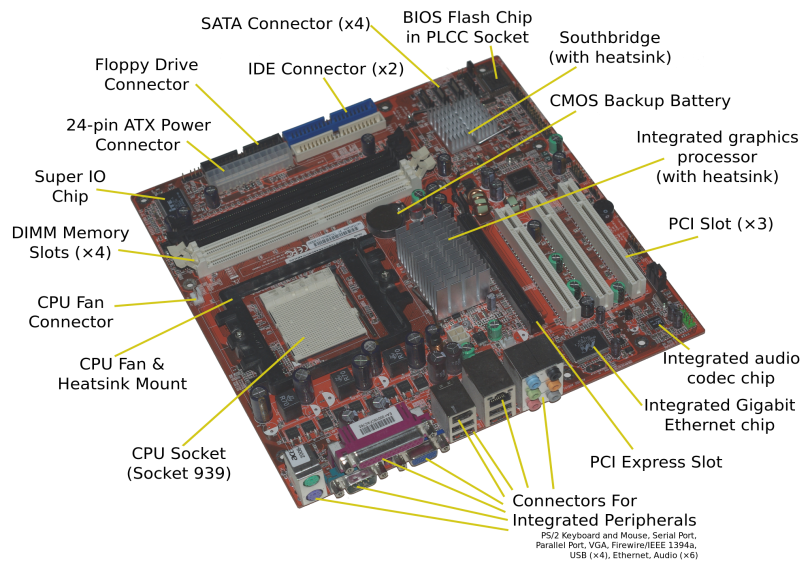 দলগত কাজ
একটি পুরনো নষ্ট কম্পিউটার মাদারবোর্ড লক্ষ্য কর এবং এঁকে এর বিভিন্ন অংশগুলো চিহ্নিত কর।
মূল্যায়ন
১। অ্যাপেল কম্পিউটারের ক্ষেত্রে মাদারবোর্ডকে কী নামে ডাকা হয়?
(খ) মেইন বোর্ড
(ক) লজিক সার্কিট
(খ) মেইন বোর্ড
(ক) লজিক সার্কিট
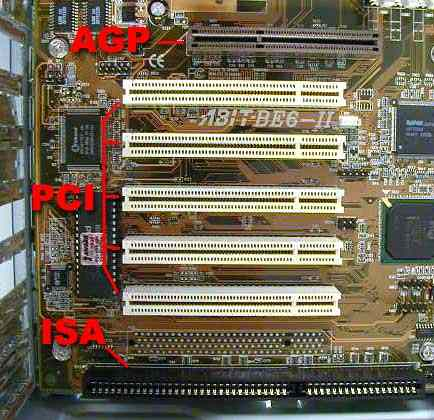 ২। এই স্লটটির নাম কি?
(খ) পাওয়ার সংযোগ স্লট
(ক) এক্সপানশন স্লট
(ঘ) র‌্যাম স্লট
(গ)মাইক্রোপ্রসেসর সকেট
মূল্যায়ন
৩। মাদারবোর্ড প্রধানত কয়টি অংশে বিভক্ত?
(ক) ২টি
(খ) ৩টি
(ক) ৪টি
(ঘ) ৫টি
4। মাদারবোর্ডের সাথে যুক্ত থাকে…
i. ভিডিও কার্ড
ii. সাউন্ড কার্ড
iii. র‌ম
নিচের কোনটি সঠিক?
(ক) i ও ii
(খ) i ও iii
(গ) ii ও iii
(ঘ) i, ii ও iii
নতুন শিখলাম
প্রিন্টেড সার্কিট বোর্ড
Built in
Chipest
র‌্যাম স্লট
নেটওয়ার্কিং কার্ড
এক্সপানশন স্লট
ক্লক জেনারেটর
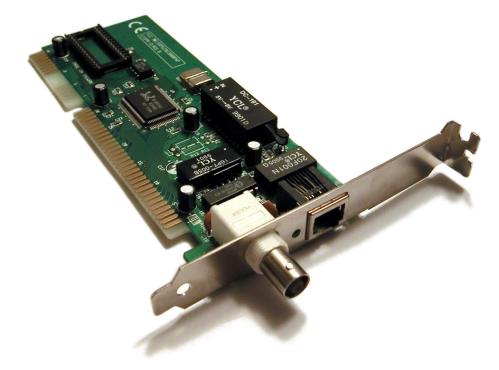 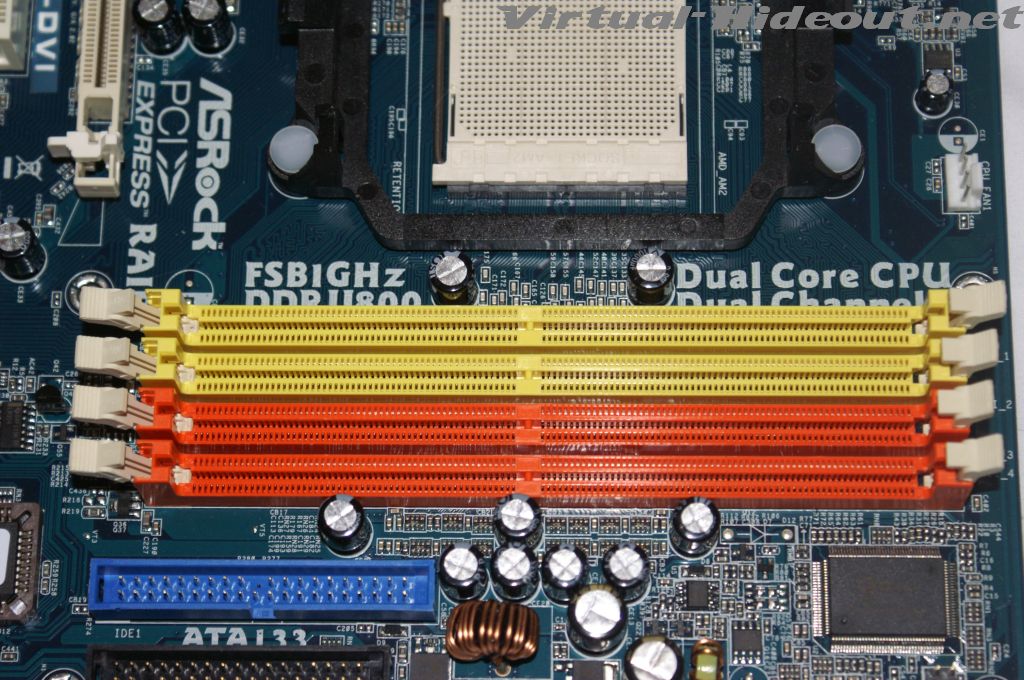 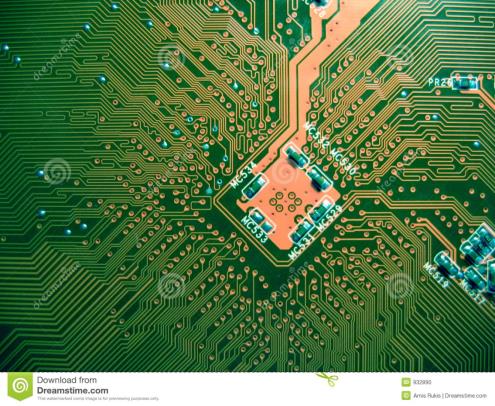 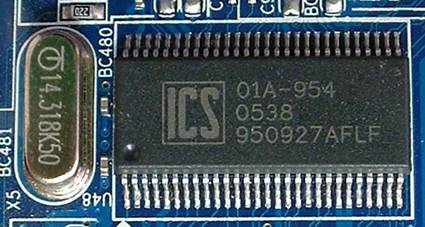 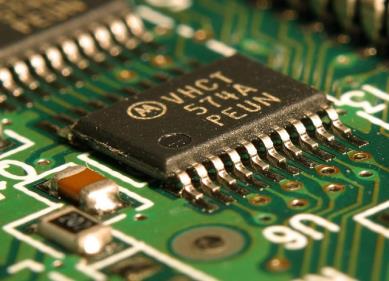 মাদাবোর্ডের গুরুত্বপূর্ণ  অংশ হচ্ছে চিপসেট।
বাড়ির কাজ
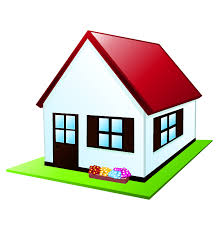 মাদারবোর্ডের গুরুত্ব ও প্রয়োজনীয়তা ব্যাখ্যা কর।
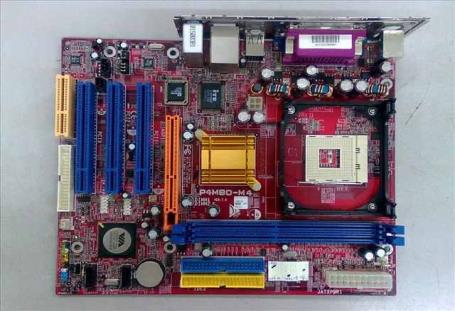 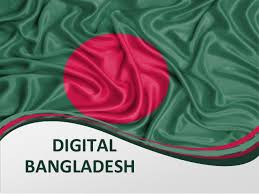 ধন্যবাদ